Retraite : la conquête d’un droit
Stage « Retraite »
6 février 2019
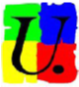 1
La construction d’un droit (1853-1982)


Sauvegarder les retraites par répartition  (1987-2014)
2
1853 : le code des pensions
Pensions civiles et militaires de retraite
« en rémunération des services (…) accomplis
Les pensions (…) sont inscrites « au grand-livre de la Dette publique ».
1894 : Caisse des ouvriers mineurs 
1900 : caisse de retraites des cheminots
3
[Speaker Notes: 1673 : retraite des officiers de marine.
Il s’agit pour l’Etat de s’assurer la loyauté de ceux qui le servent en les mettant à l’abri (eux et leurs familles) du besoin.
1894 : Caisse des ouvriers mineurs (55 ans après 30 années). Cotisations ouvrières, patronales et de l’Etat.
1900 : caisse de retraites des cheminots dans le contexte de plusieurs compagnies privées.
Ces caisses ont pour caractéristiques de concerner l’ensemble des salariés du secteur concerné et garanties par l’Etat.]
1910 : la loi sur les retraites ouvrières et paysannes
Une loi fondatrice, même si sans effet concret.
Lutter contre la pauvreté des vieux ouvriers 
Une loi impopulaire et peu applicable
Âge : 65 ans après débats nombreux (60 ans dès loi 1912) 	« la retraite pour les morts »
Cotisations ouvrières « un vol, une escroquerie » ou « une propriété commune de l’ensemble des salariés »
Capitalisation
4
[Speaker Notes: Une loi sans effet concret : en 1911, la cour de cassation annulera l’obligation pour les employeurs de cotiser : voir la diapo 6. 
assistance (loi du 14/07/1905 sur l’assistance obligatoire aux vieillards indigents de plus de 70 ans)
Ou
assurance :    « organiser le droit des travailleurs à la vie par l’assurance sociale » (Jaurès)]
1910 : la loi sur les retraites ouvrières et paysannes
En décembre 1911 la cour de cassation annulera l’obligation de cotiser.
A la dissolution du régime, 1924, un quart de l’effectif potentiel est cotisant.

Une répétition générale de l’assurance sociale.

In : Gilles Candar, Guy Dreux : une loi pour les retraites, Le bord de l’eau éditions, 2010.
5
1945 : assurance vieillesse
Salariés du secteur privé
40% du salaire annuel moyen des 10 dernières années à 65 ans
Complémentaires pour les cadres dès 1947
(cotisations assurance vieillesse plafonnées)
1956 création du minimum vieillesse
6
[Speaker Notes: La dénomination « assurance vieillesse » est explicite sur les ambitions du régime général.
Mais les régimes spéciaux demeureront car plus avantageux et les régimes spécifiques des agriculteurs, professions libérales et indépendants ont des cotisations (et des droits) plus faibles, ces catégories possédant leur outil de travail.
Pour les cadres, compte tenu du plafonnement du SAM (et des cotisations), les montants versés sont très loin de maintenir les revenus d’activité la réponse est celle de la complémentaire. Ce choix aura des conséquences ultérieures.]
Garantir le maintien du niveau de vie
1971 : loi Boulin
50% du salaire moyen des dix meilleures années si 37,5 annuités.
1972 : généralisation des régimes complémentaires obligatoires (ARRCO, IRCANTEC…)
7
[Speaker Notes: Au cours des années 1960 et 1970, les objectifs changent et le niveau des pensions augmentent. 
Est en effet visé un taux de remplacement du salaire de référence de 70% à 90%.
Mais les modalités de ces changements ne sont pas neutres.
Il y a amélioration de la retraite de base, mais aussi la mobilisation des complémentaires.
A l’origine de la création de l’ARRCO, l’ANI du 8 décembre 1961 prévoit la généralisation des caisses complémentaires aux diverses branches professionnelles), la coordination des caisses et la solidarité financière.
Mais touts les salariés en sont pas couverts au sein d’une branche représentée par le MEDEF, les partenaires sociaux sollicitent une loi de généralisation ; elle interviendra en 1972.]
Retraite à 60 ans
Ordonnance du 26 mars 1982, droit à la retraite à 60 ans à partir du 1er avril 1983. 
 « véritable droit au repos que les travailleurs sont fondés à revendiquer en contrepartie des services rendus à la collectivité à l'issue d'une durée de carrière normale ». 
Une décote minore la retraite de ceux qui partent sans les 150 trimestres. La décote s’annule à 65 ans.
Accord AGIRC ARRCO du 4 février 1983 pour une garantie de retraite.
8
[Speaker Notes: Il faudra l’accord du 4 février 1983 pour que la retraite à 60 ans soit saluée par le mvt syndical comme une victoire.]
La construction d’un droit
Génération née en 1936 : le taux de remplacement moyen pour carrière complète est 80% (source DREES).
Le taux de pauvreté des plus de 65 ans a été divisé par 7 de 1965 à 2000 (seuil à 50%) (de 28 à 4).
Le taux de pauvreté au seuil de 60% atteint 7,7%  (hommes) et 8,3% (femmes) en 2009.
Le minimum vieillesse concerne 2/3 des plus de 65 ans à sa création (1956) et 4% des plus de 60 ans en 2009.
9
[Speaker Notes: Effet de cette construction sur la situation des personnes concernées.]
La construction d’un droit
10
[Speaker Notes: La construction du droit s’accompagne d’une augmentation des financements, en particulier celle des taux de cotisation illustrée par le graphique. Blocage au début des années 1990.]
La construction d’un droit
11
[Speaker Notes: Plus démonstratif de l’augmentation des financements, la part des prestations sociales dans le PIB.
Penser aussi que le PIB s’est dans le même temps notablement accru, ce qui a contribué à cette évolution.]
Sauvegarder les retraites par répartition ? (1987-2014)
1987 loi Seguin, Régime général 
 les salaires portés au compte sont revalorisés sur l’inflation et non sur l’évolution du salaire moyen. 
les pensions revalorisées sur les prix (même impact).

A partir de 1993, les mêmes mécanismes s’appliqueront aux retraites complémentaires.
12
[Speaker Notes: Une réforme qui parait technique mais qui aura un impact considérable sur le niveau des pensions. Engagée de manière souple (par définition d’un plancher), elle sera confirmée par la loi Balladur.
Il faut souligner que sur la période considérée, les accords AGIRC ARRCO au motif de sauvegarder le paritarisme utilisent des mécanismes semblables (indexation de la valeur d’achat sur les salaires, de la valeur de sortie sur les prix, taux appel) et amplifient la baisse. Au fur et à mesure, le patronat refusant d’augmenter les cotisations, le taux de rendement est divisé par 2 entre 1960 (1€ de cotisation correspondrait à 0,15€ de pension) à 2009 (1€ cotisé correspond alors à 0,07€ de pension).]
1993  loi Balladur
Salaire de référence : moyenne des dix aux 25 meilleures années
Durée requise pour le taux plein : de 150 trimestres à 160

La progressivité des mesures : les valeurs cibles atteintes en 2003.
L’allongement dans un contexte de chômage et d’exclusion des seniors conduit à la baisse des pensions.
13
[Speaker Notes: Loi du 22 juillet : très peu de temps après l’installation du gvt  issu de l’élection législative de 1993. Au cours de l’été, elle rend difficile la réaction syndicale d’autant que les mesures n’impactent pas les générations proches de la retraite.
La progressivité des mesures est une difficulté redoutable. Les plus proches de la retraite les plus attentifs au sujet sont les moins impactés.]
1995 : plan Juppé
Projet de réforme de la sécurité sociale, incluant une réforme des retraites du secteur public.
La mobilisation conduira le gouvernement à retirer le volet « retraites » du plan. Une loi autorisant la réforme de l’assurance maladie par ordonnance est adoptée le 30 décembre.
14
[Speaker Notes: On a en mémoire le mouvement de 1995, la grève des transports et les manifestations massives de la période mi-novembre à mi-décembre.
La réforme de la sécurité sociale comportera notamment le vote de l’ONDAM par le Parlement, la création de la CADES et du CRDS.]
2003 : réforme Fillon
Concerne essentiellement le code des pensions mais complète ponctuellement la réforme Balladur.
Pour le code des pensions
Passage de 37,5 annuités à 40 
Création d’une décote  et de la surcote
Revalorisation des pensions sur les prix.
Réforme de la bonification pour enfant.
Création de l’ERAFP.
15
[Speaker Notes: Le gvt admet un effort important demandé aux fonctionnaires.
Les premières grèves et manifestations sont unitaires (avril).
Mais le 15 mai après de discrètes négociations, et certaines concessions le gvt obtient un accord avec CFDT et CGC.
Les concessions : réduction de la décote du secteur privé qui atteignait un niveau indéfendable et dispositif carrières longues (lequel a connu un succès important).
Les enseignants sont très fortement mobilisés, et les fonctionnaires in fine divisés avec la création de la RAFP.]
2003 : réforme Fillon
Avec la création du « droit à l’information », l’encouragement à l’épargne retraite
Des plans collectifs
Ou individuels

Une épargne favorisée par des dispositifs fiscaux.
16
[Speaker Notes: Quelle cohérence ? pour augmenter votre pouvoir d’achat, on baisse les cotisations obligatoires (ou on ne les augmente pas), mais vous êtes invités à souscrire des assurances retraite.
Des plans collectifs peuvent aussi être négociés dans les entreprises.

Chercher l’erreur.]
2003 : réforme Fillon
La baisse des pensions est programmée.
Les inégalités entre retraités accrues.

2007 : réforme des régimes spéciaux
17
[Speaker Notes: L’augmentation de la durée est le faux nez de la réforme ; la moitié des salariés du privé est hors emploi au moment de liquider sa retraite.
Quant aux fonctionnaires, le « choix » entre prolonger son activité (dans quelles conditions ?) ou « accepter » une pension réduite.

Ne pas augmenter le financement justifiait-il de creuser les écarts (pensions augmentées de la surcote, pensions diminuées de la décote).

La stratégie d’opposition privé / public a payé. Elle ouvre la voie à de nouvelles dégradations.]
2010 : report des bornes d’âge
Recul des bornes 60-65 ans vers 62-67 ans. Progressivité raccourcie en 2011.
Mise des minima sous conditions de ressources
Augmentation de la retenue pour pension des fonctionnaires au prétexte d’alignement.
Fonctionnaires : fin du départ anticipé pour les parents de trois enfants.
18
[Speaker Notes: Contexte de crise.
Le recul des bornes d’âge, c’est aussi la baisse des pensions.
Minima : bascule assurance vers assistance.
Retenue pour pension : c’est une mesure de politique salariale, la cotisation des fonctionnaires de l’Etat est fictive.
Quelles conditions pour un départ anticipé : le sujet ne sera pas abordé mais on met fin à un droit.
Unité syndicale (si elle admet l’allongement, la CFDT fait du droit à partir à 60 ans pour ceux qui ont commencé à travailler tôt son axe de bataille). Mouvement social le plus important de la dernière période.
Loi du 9 novembre (l’échec s’est joué dans une période de préparation de l’élection  présidentielle ?).]
2012 : carrières longues
Départ possible à partir de 60 ans pour ceux qui totalisent la durée de cotisation requise pour leur génération. Décret du 2 juillet 2012.

Augmentation de la cotisation et de la retenue pour pension (0,25 point ouvrier et employeur)
19
[Speaker Notes: Ce n’est donc pas le retour au droit à la retraite à 60 ans, même s’il s’agit d’une mesure populaire dont beaucoup se saisiront.]
2013 : allongement confirmé
Loi du 20 janvier 2014
43 ans de cotisation pour la génération 1973
Les conséquences sont claires :
Source : rapport Moreau 2013.
20
2013
Compte personnel pénibilité
Des mesures complémentaires (validation d’un trimestre, handicap)
Augmentation des cotisations et retenues de 0,3 point (ouvrière et patronale) jusqu'en 2017
21
[Speaker Notes: Des mesures de justice selon le gvt.
Elles étaient nécessaires, mais pas de nature à modifier au fond la réforme ni à inverser le message adressé aux salarié-es par la poursuite de l’allongement.]
Sauvegarder les retraites par répartition ?
22
[Speaker Notes: Une nouvelle réforme annoncée, les mesures des dernières décennies n’auraient servi à rien….
Il faut donc comprendre quels étaient les objectifs réels des réformes.
Réduire les dépenses publiques, ouvrir un champ à la capitalisation, aux assurances privées…
En effet, les aspirations de la population ont-elles changé ?
Comment y répondra-t-on ? Avec quelles valeurs ?
CCL empruntée à Bruno Palier (La réforme des retraites, Que sais-je ? 2012)
« La baisse programmée des retraites va sans doute impliquer à terme un retour de la pauvreté et des inégalités fortes chez les personnes âgées. » 
« Tous ceux qui n’ont pas accès à l’épargne retraite, les travailleurs à temps partiel, ceux qui touchent les plus bas salaires et les personnes ayant subi de nombreuses interruptions de carrière (principalement des femmes) seront encore une fois les principaux perdants ».]
La trajectoire programmée du système de retraite:le grand bond en arrière
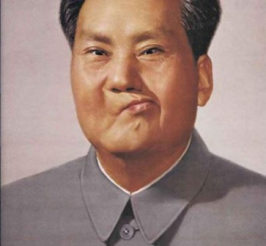 [Speaker Notes: Pierre Concialdi stage national FSU novembre 2017
Une pension ne représenterait plus en 2060 que 35% du PIB par habitant.]
L’impact du vieillissement est plus que compensé par la baisse du niveau des retraites
Impact des facteurs en points de PIB
Part des pensions dans le PIB
[Speaker Notes: Idem
Les réformes imposées en France ont été bien plus lourdes que dans le reste de l’Europe.
Le vieillissement est compensé par la baisse du taux de couverture (augmentation de l’âge de départ) et par la baisse des pensions.]